Rolling the Root
Geoff Huston
APNIC Labs
March 2016
Use of DNSSEC Validation in Today’s Internet
Why is this relevant?
Because…
the root zone managers are preparing to roll the DNS Root Zone Key Signing Key
(and this may break your DNS service!)
4
and 9 months
Five Years Ago…
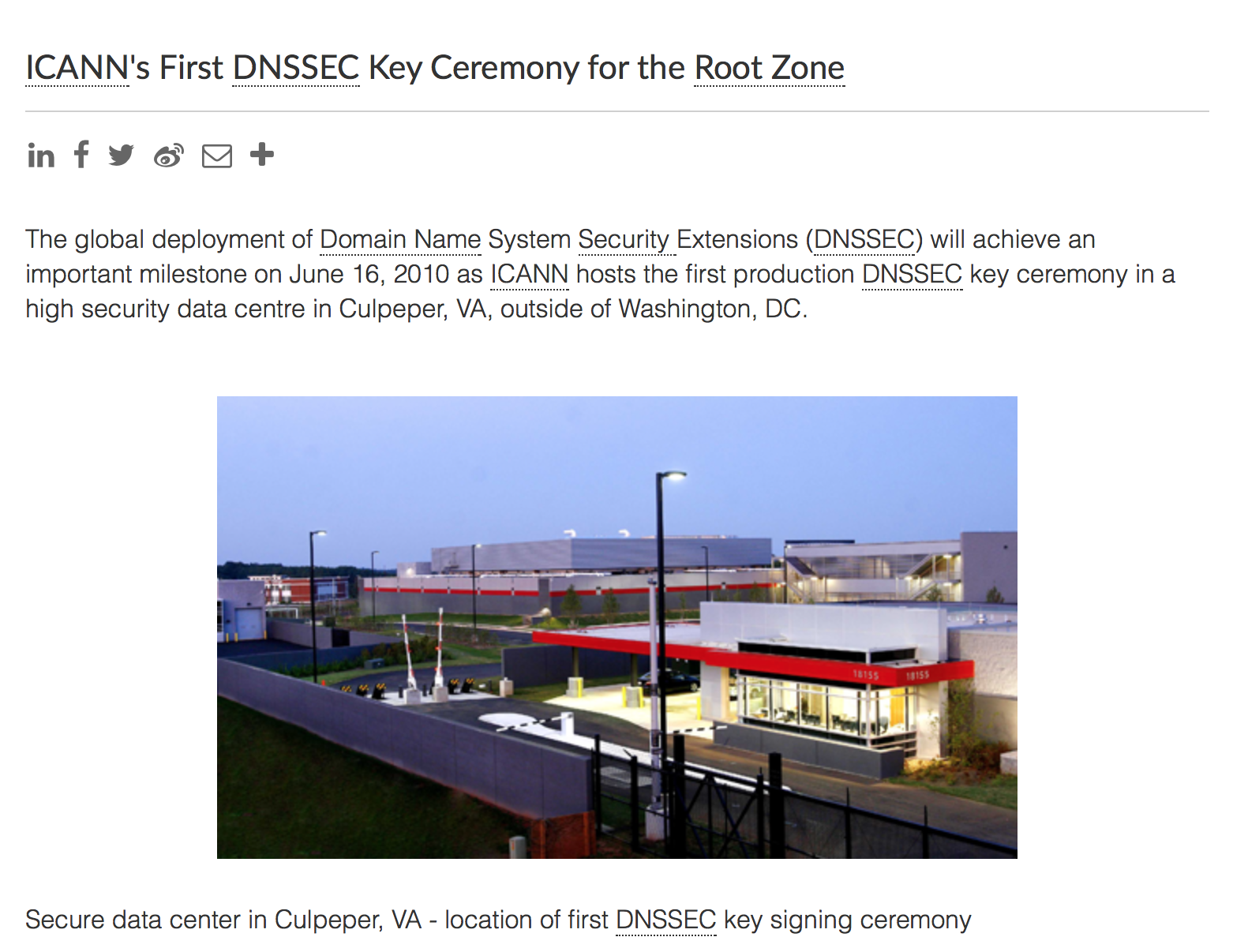 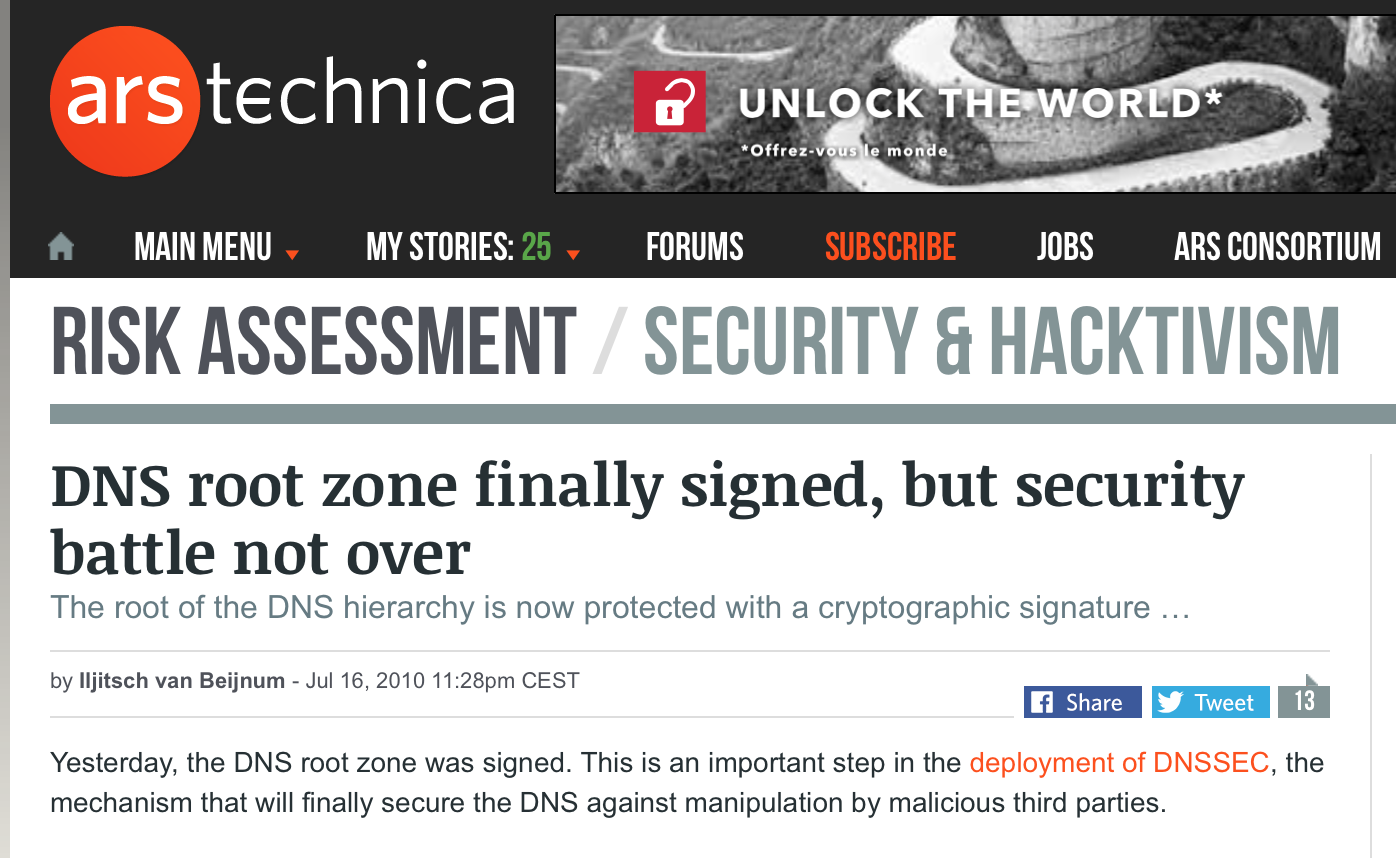 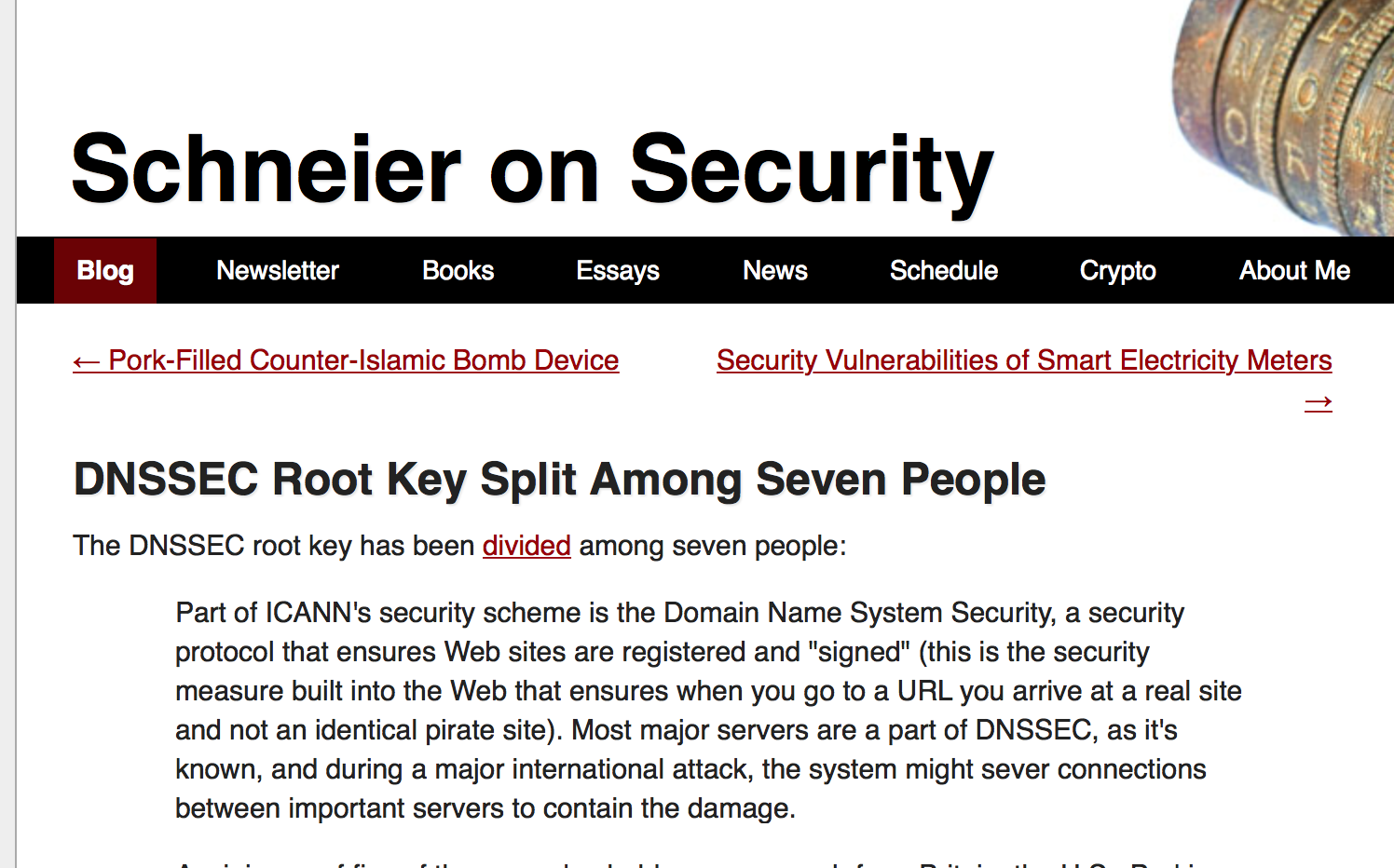 Five Years Ago…
and 9 months
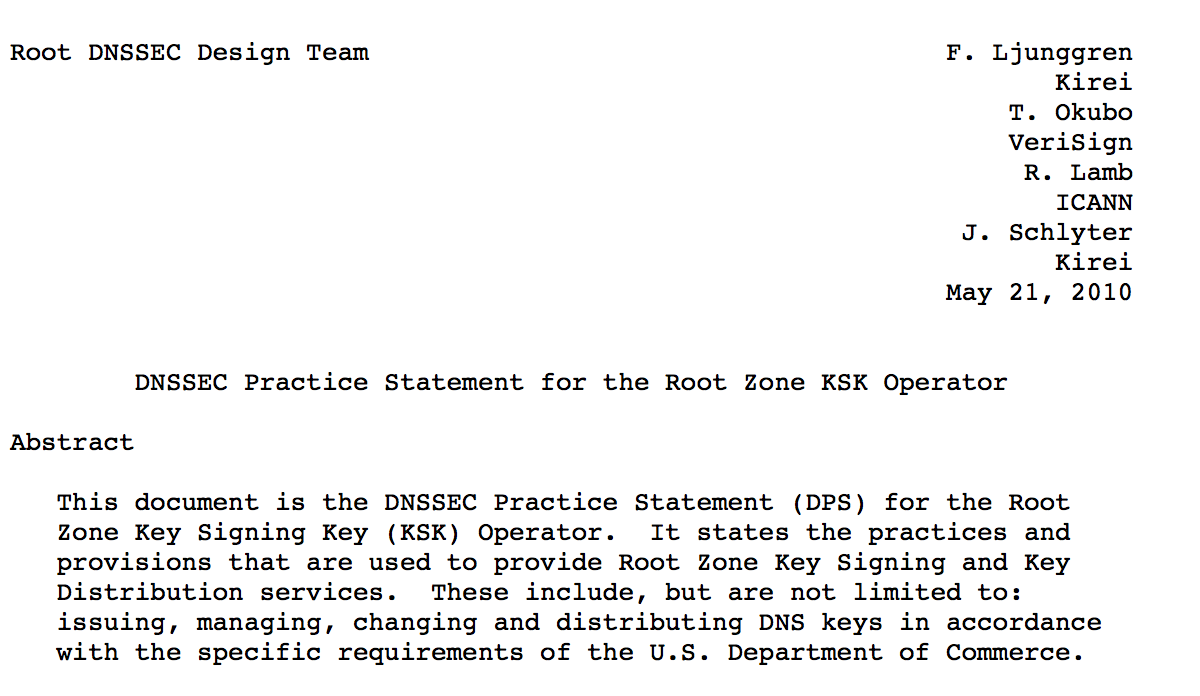 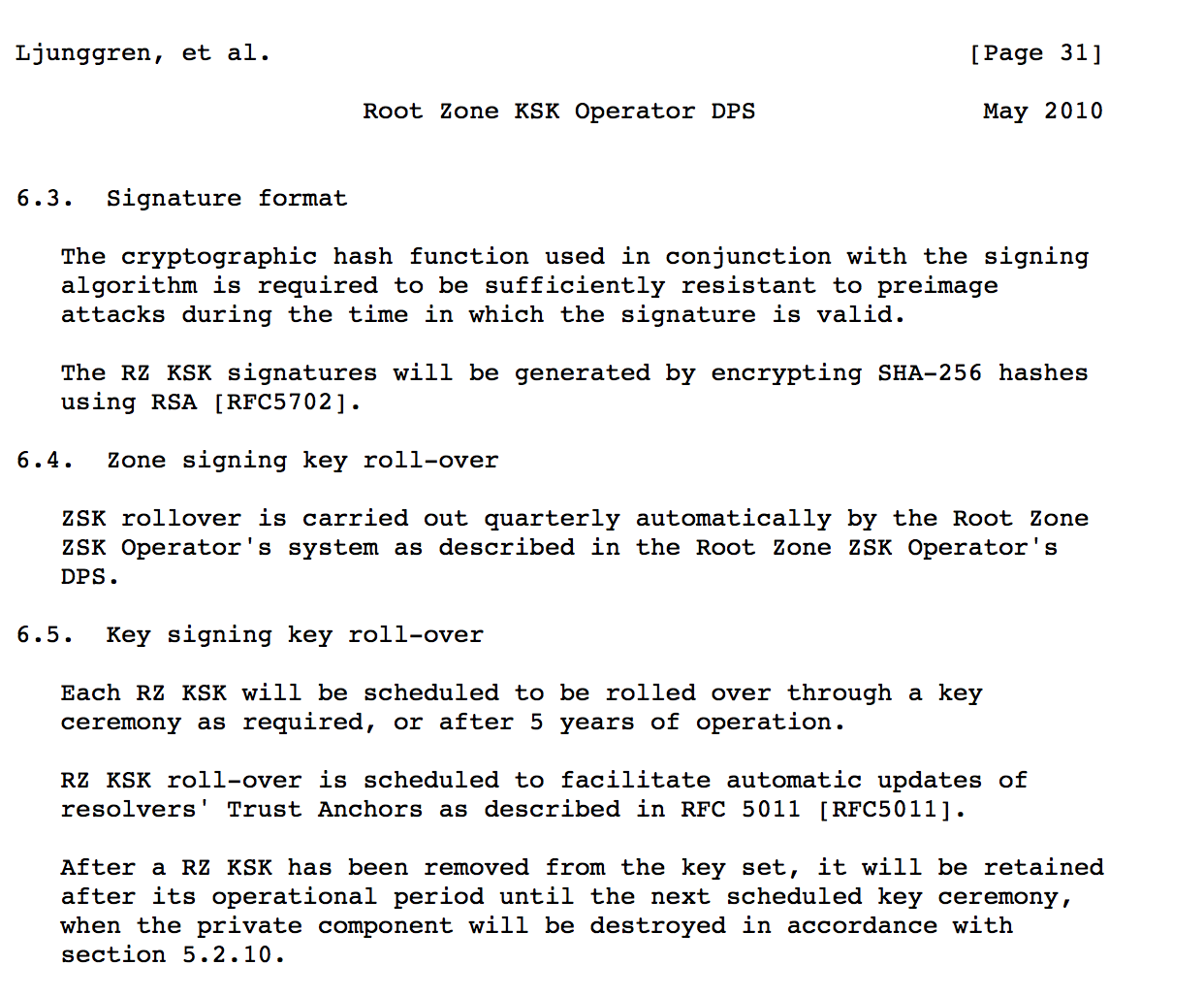 Five Years Ago…
and 9 months
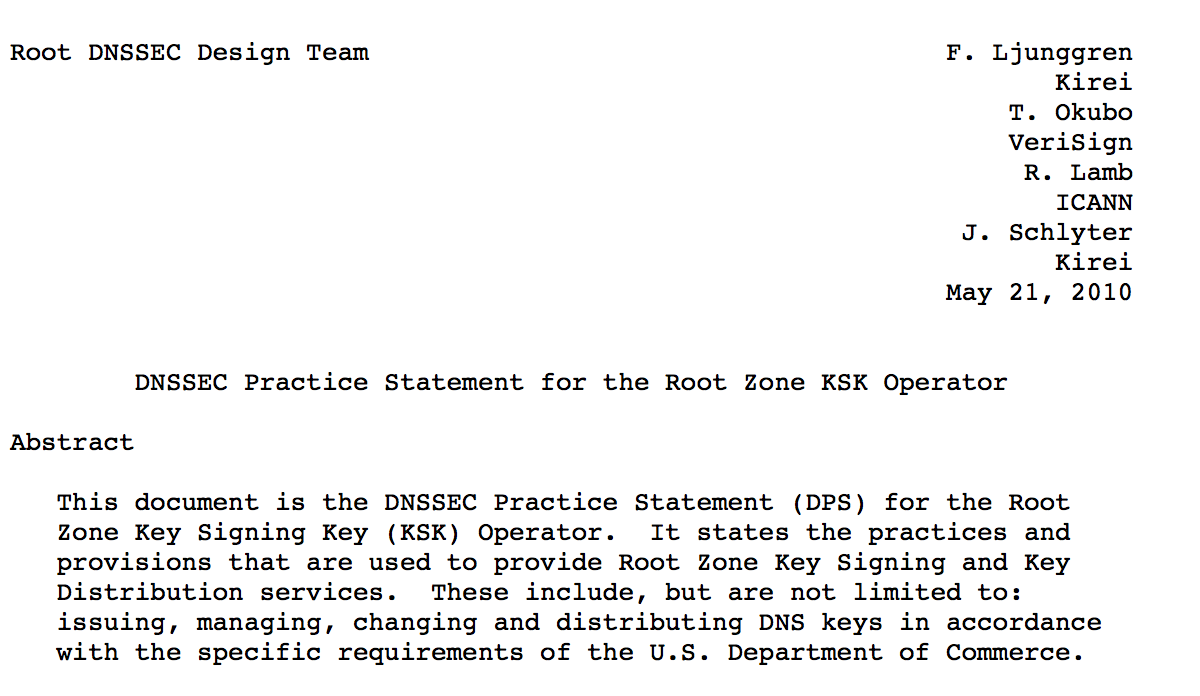 “after 5 years of operation”
The Root Zone Managers made a commitment to all those those users who are placing their trust in the integrity of this DNS Root Key that its management will entail a key roll “after 5 years of operation” – which in my view means that this should be happening more or less about NOW, if not sooner!
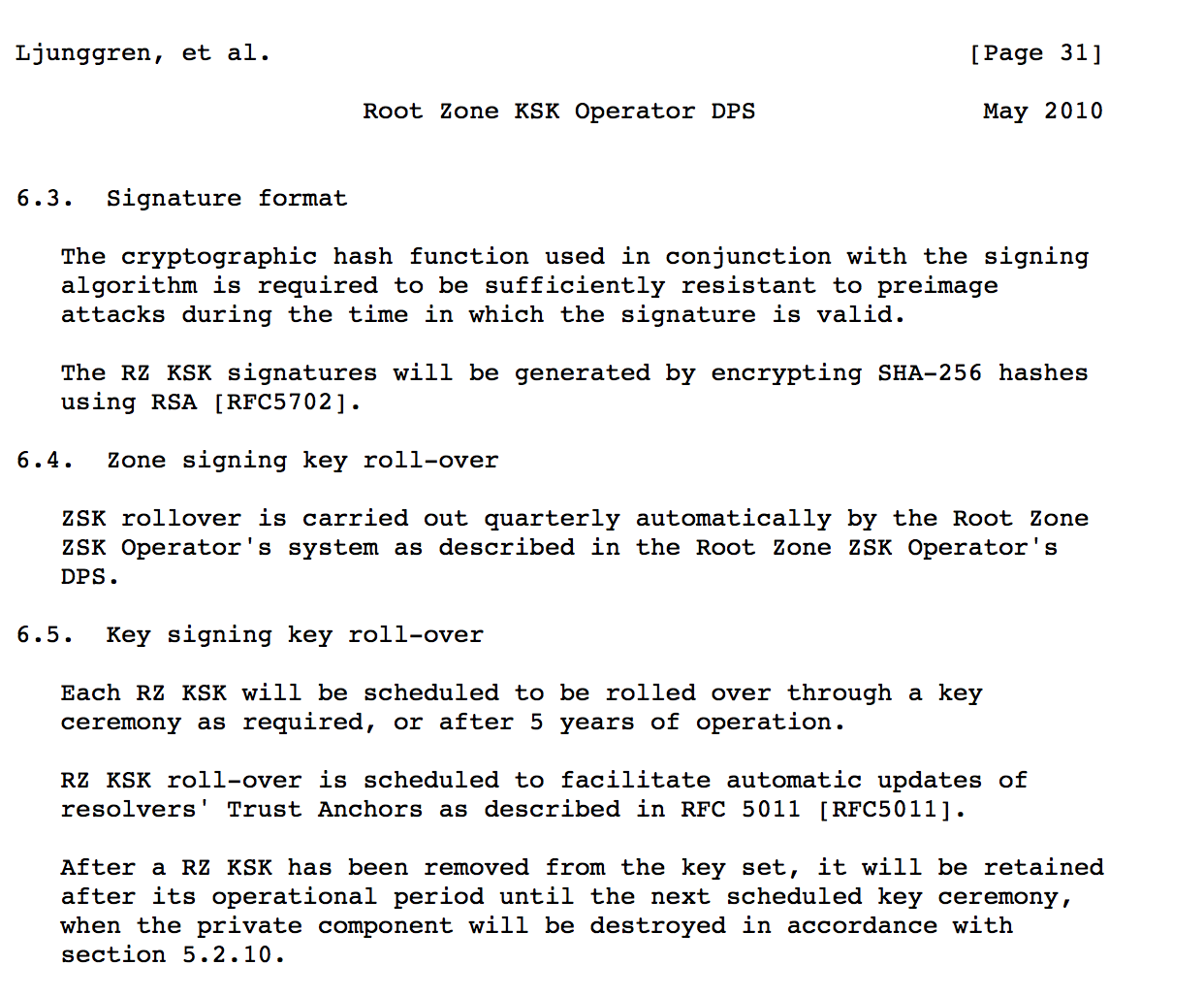 KSK?
The Root Zone Key Signing Key signs the DNSKEY RR set of the root zone
The Zone Signing Key (ZSK) signs the individual root zone entries
The KSK Public Key is used as the DNSSEC Validation trust anchor
It is copied everywhere as “configuration data”
Most of the time the KSK is kept offline in highly secure facilities
The Eastern KSK Repository
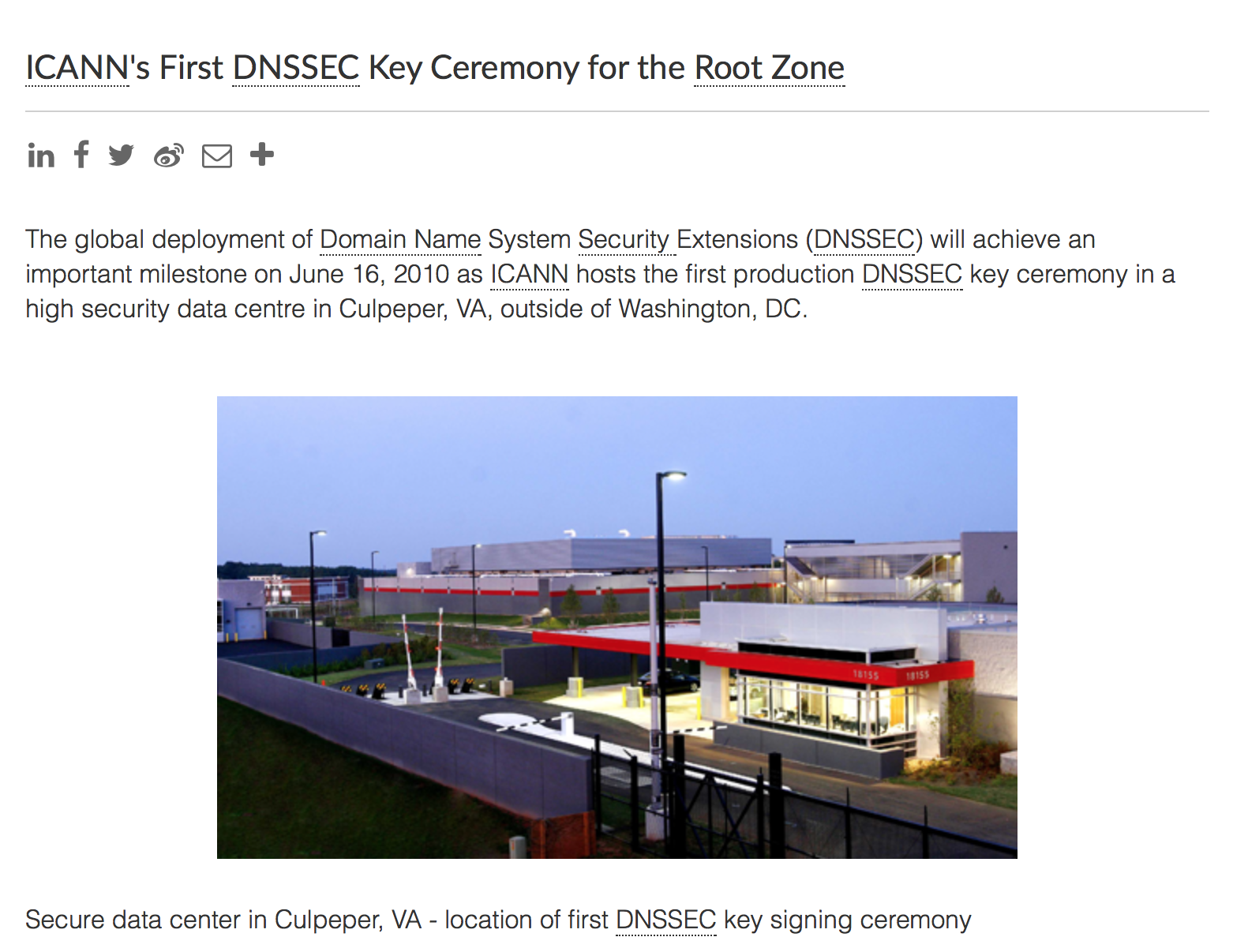 The Western KSK Repository
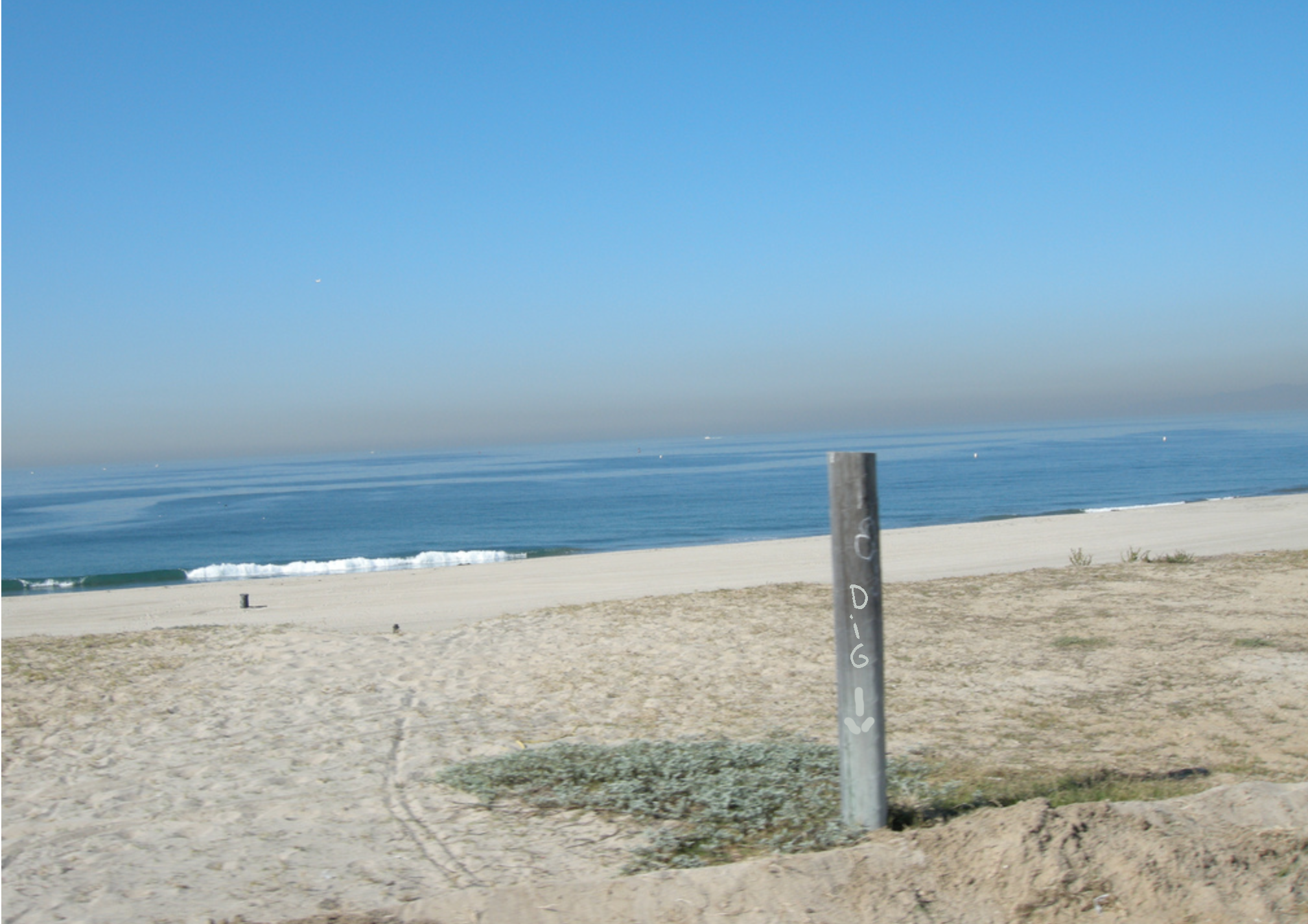 El Segundo, California *
The Ultra Secret Third KSK Repository in Amsterdam
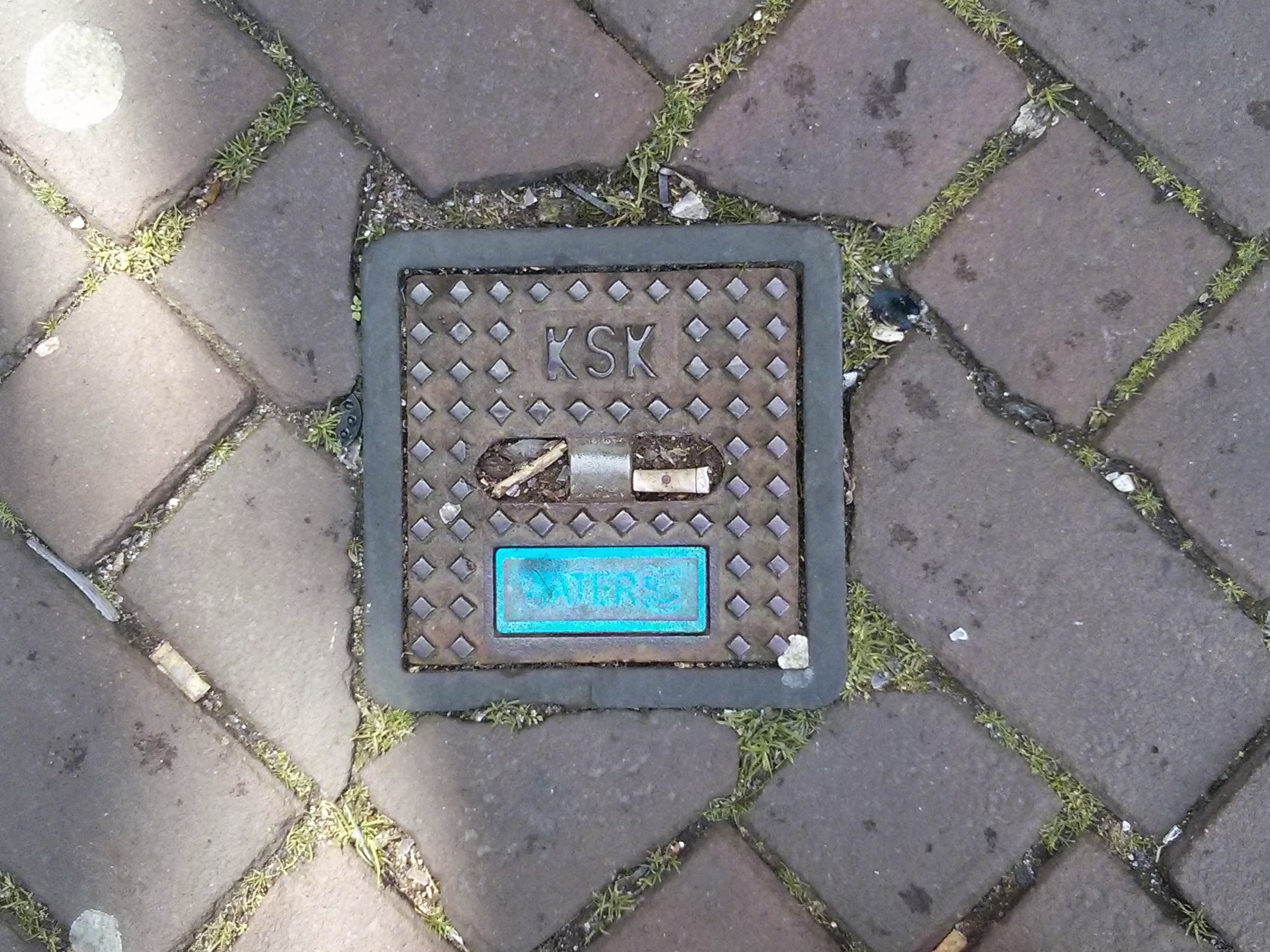 The Cast of Actors
Root Zone Management Partners:
Internet Corporation for Assigned Names and Numbers (ICANN)
National Telecommunications and Information Administration, US Department of Commerce (NTIA)
Verisign
External Design Team for KSK Roll
Approach
ICANN Public Consultation – 2012
Detailed Engineering Study - 2013
SSAC Study (SAC-063) - 2013
KSK Roll Design Team - 2015
2015 Design Team Milestones
January – June:
Study, discuss, measure, ponder, discuss some more
August
Present a draft report for ICANN Public Comment
https://www.icann.org/public-comments/root-ksk-2015-08-06-en
(comment close 5th October 2015)
October
Prepare final report
December
Report passed to ICANN to work with the Root Zone Management Partners to develop an operational plan and execute
Rolling the KSK?
All DNS resolvers that perform validation of DNS responses use a local copy of the KSK
They will need to load a new KSK public key and replace the existing trust anchor with this new value at the appropriate time
This key roll could have a public impact, particularly if DNSSEC-validating resolvers do not load the new KSK
Easy, Right?   Just follow RFC5011…
Publish a new KSK and include it in DNSKEY responses, signed by the old KSK
Resolvers use old-signs-over-new to pick up the new KSK, validate it using the old KSK, and add the new KSK to the local cache of trust anchor material (i.e. this steps allows resolvers to “learn” the new KSK as a trust point)
Wait
For at least 30 days

Withdraw the old KSK
And sign the DNSKEY RR in the root zone with only the new KSK
Wait
For a a while

Revoke the old KSK
Because its never wise to keep old information in a trusted state
The RFC5011 Approach
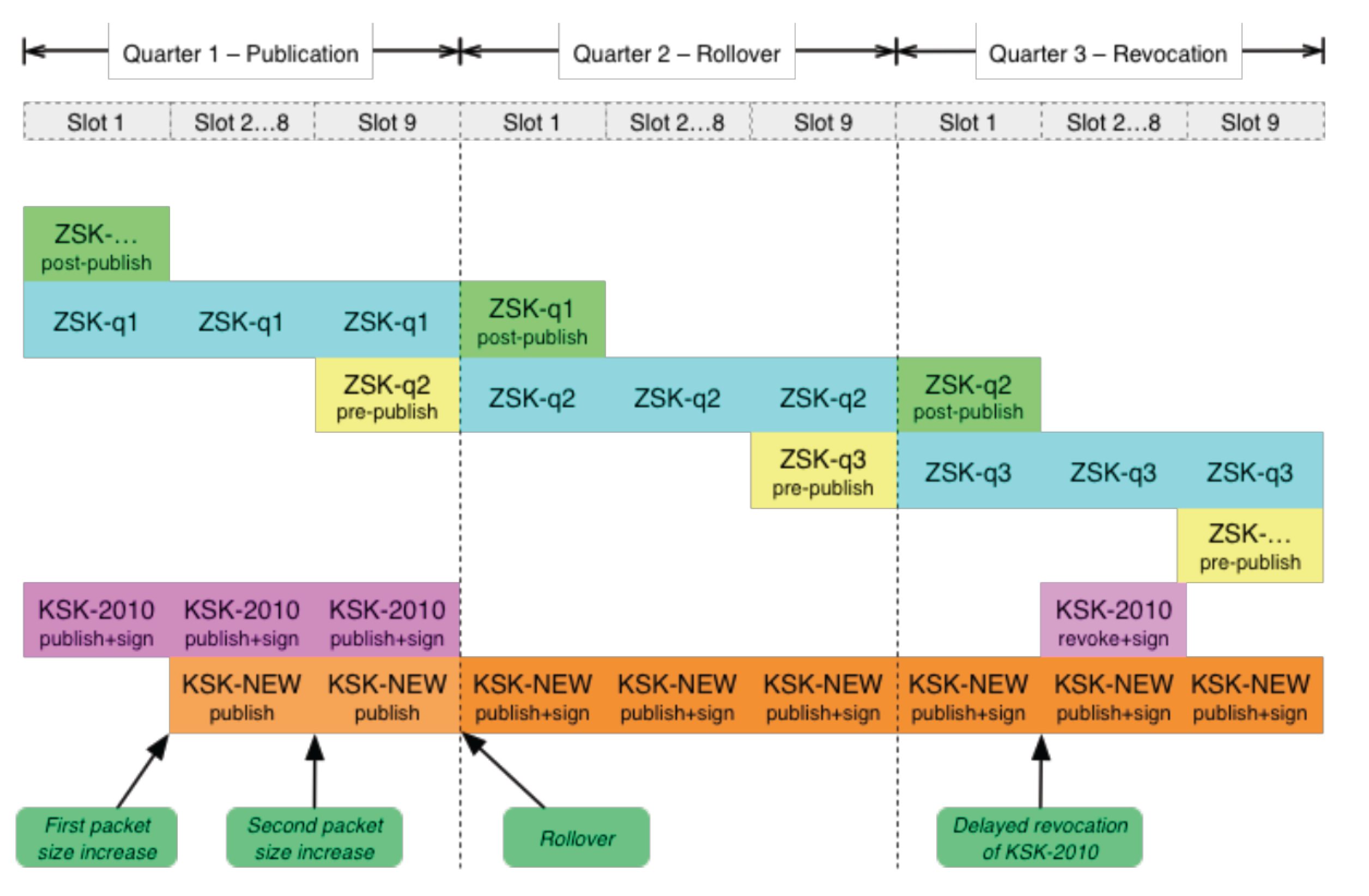 The RFC5011 Approach
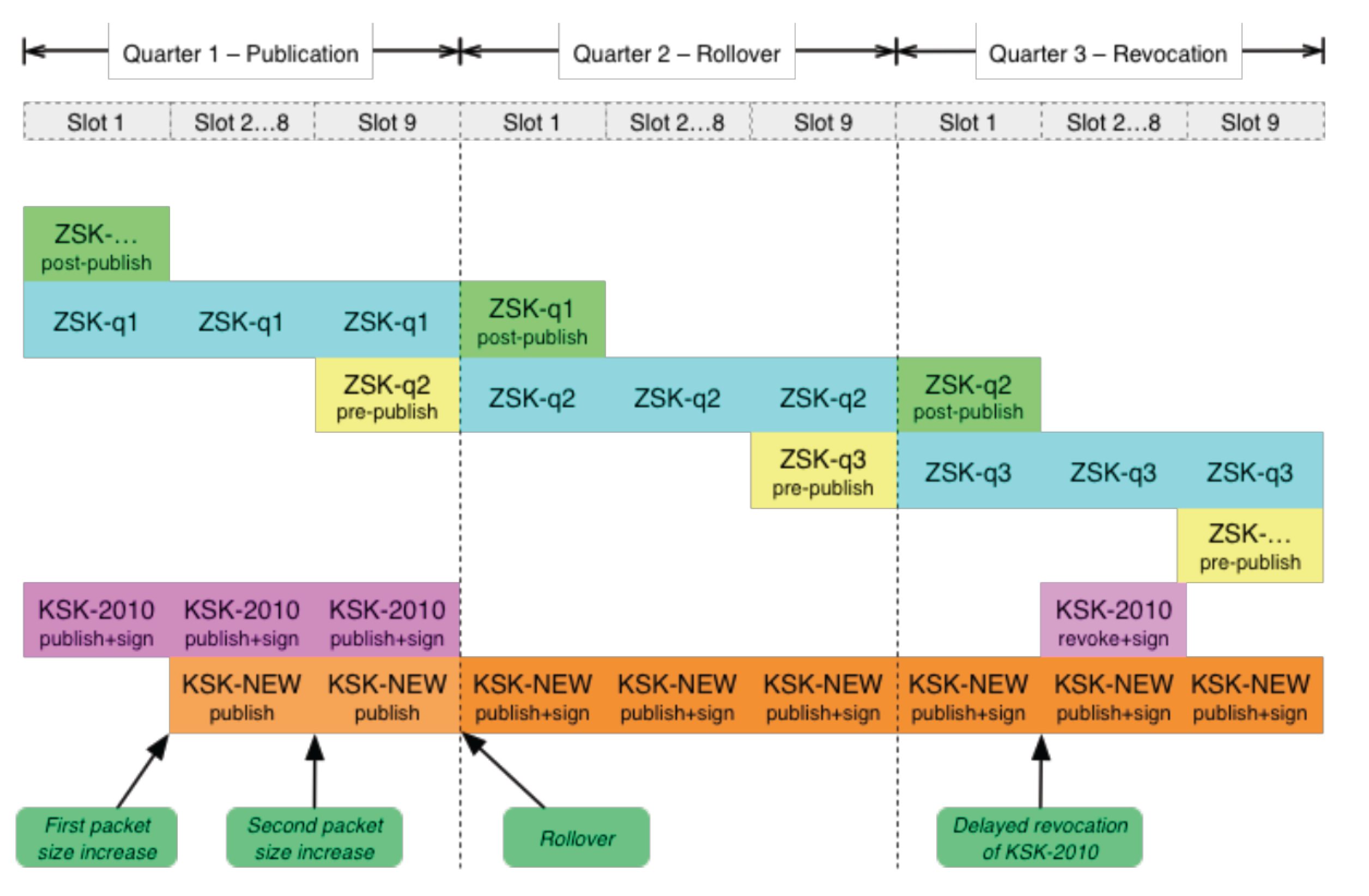 Pre-load
The point of no return
The critical switch
The RFC5011 Approach
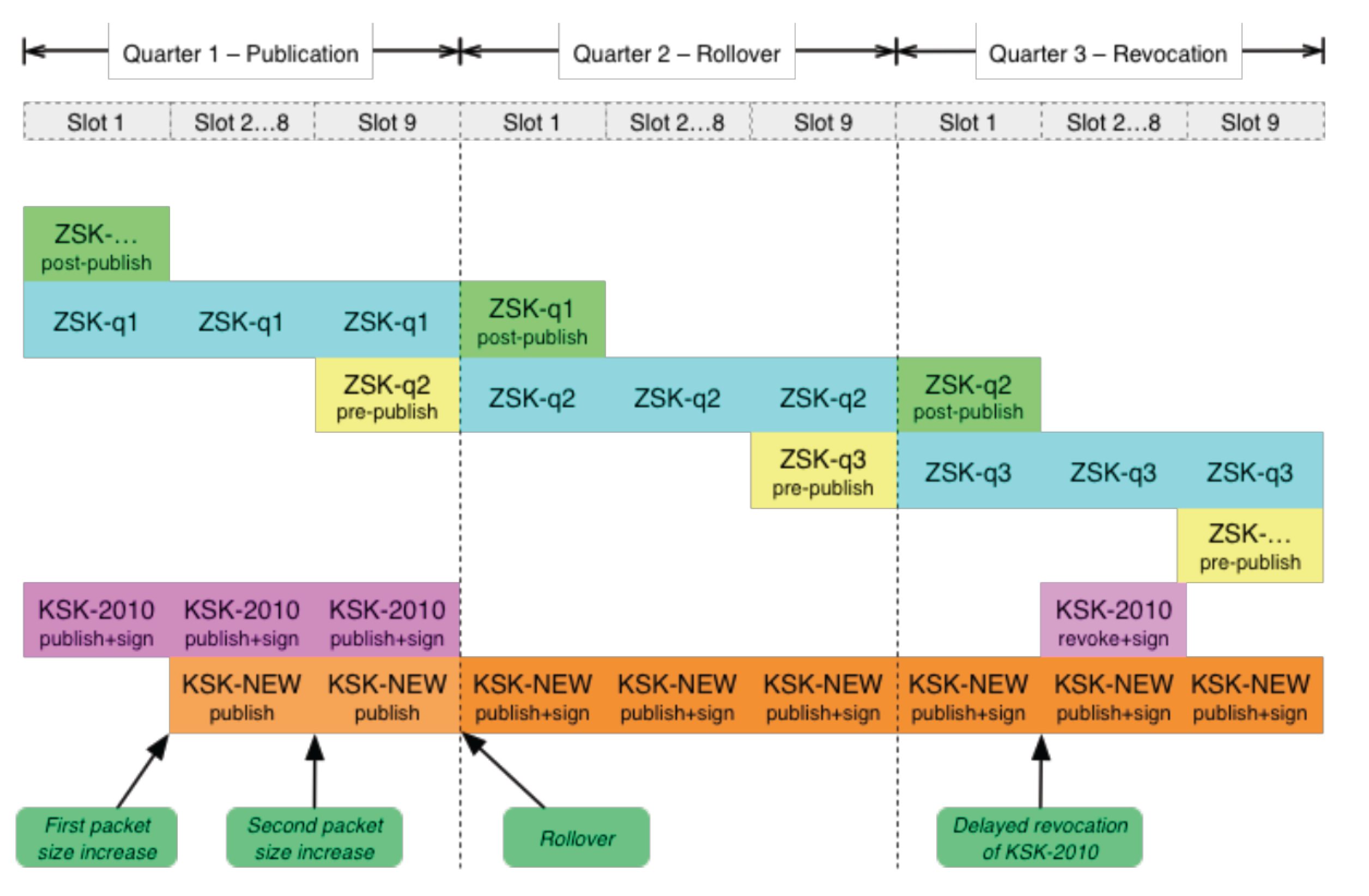 Response size for DNSKEY Query
883
1,011
1,158
883
736
883
883
1,297
883
Easy, Right?
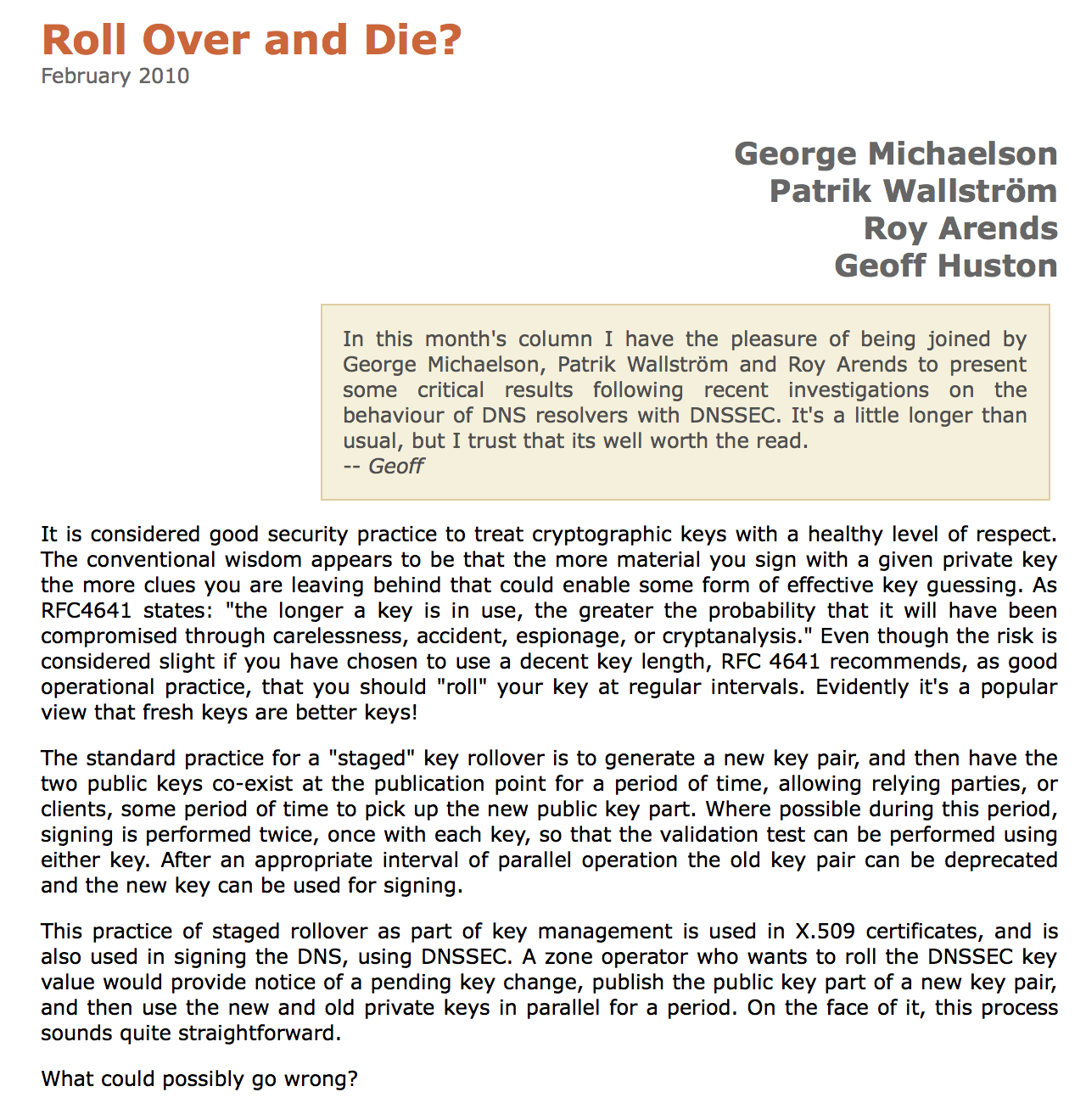 But that was then…
And this is now:
Resolvers are now not so aggressive in searching for alternate validation paths when validation fails
(as long as resolvers keep their code up to date, which everyone does – right?)
And now we all support RFC5011 key roll processes
And everyone can cope with large DNS responses
So all this will go without a hitch
Nobody will even notice the KSK roll at the root
But that was then…
And this is now:
Resolvers are now not so aggressive in searching for alternate validation paths when validation fails
(as long as resolvers keep their code up to date, which everyone does – right?)
And now we all support RFC5011 key roll processes
And everyone can cope with large DNS responses
So all this will go without a hitch
Nobody will even notice the KSK roll at the root
Not!
What we all should be concerned about…
That resolvers who validate DNS responses will fail to pick up the new DNS root key automatically
i.e. they do not have code that follows RFC5011 procedures for the introduction of a new KSK

The resolvers will be unable to receive the larger DNS responses that will occur during the dual signature phase of the rollover
Technical Concerns
Some DNSSEC validating resolvers do not support RFC5011
How many resolvers may be affected in this way?
How many users may be affected?
What will the resolvers do when validation fails?
Will they perform lookup ‘thrashing’ 
What will users do when resolvers return SERVFAIL?
How many users will redirect their query to a non-validating resolver
Technical Concerns
Some DNSSEC validating resolvers do not support RFC5011
How many resolvers may be affected in this way?
How many users may be affected?
What will the resolvers do when validation fails?
Will they perform lookup ‘thrashing’ 
What will users do when resolvers return SERVFAIL?
How many users will redirect their query to a non-validating resolver
Really hard to test this in the wild with recursive resolvers
Some Observations - 1
There is a LOT of DNSSEC validation out there
87% of all queries to authoritative name servers have EDNS0+DNSSEC-OK set
33% of all DNSSEC-OK queries attempt to validate the response
30% of end users are using DNS resolvers that will validate what they are told
15% of end users don’t believe bad validation news and turn to other non-validating resolvers when validation fails.
The other 15% validate the answers and will accept bad news as the final word.
Some Observations - 2
The larger DNS responses will probably work
The “fall back to TCP” will rise to 6% of queries when the response size get to around 1,300 octets
And the DNS failure rate appears to rise by around 1 - 2 %

BUT .org has been running its DNSKEY response at 1,650 octets and nobody screamed failure!
So it will probably work?
Some Observations - 3
We can’t measure automated key take up
We can’t see how many validating resolvers fail to use RFC5011 to pick up the new KSK as a Trust Anchor in advance
We will not know how many “new’ validating resolvers appear in the 30 day holddown period with the old key pre-loaded

We will only see these cases via failure on key roll
Where are we?
A key roll of the Root Zone KSK will cause some resolvers to fail:
Resolvers who do not pick up the new key in the manner described by RFC5011 
Resolvers who cannot receive a DNS response of ~1,300 octets
Many users who use these failing resolvers will just switch over to use a non-validating resolver
A small pool of users will be affected with no DNS
KSK Design Team
A report from the design team that was completed in December 2015…





This was published by ICANN on the 7th March 2016
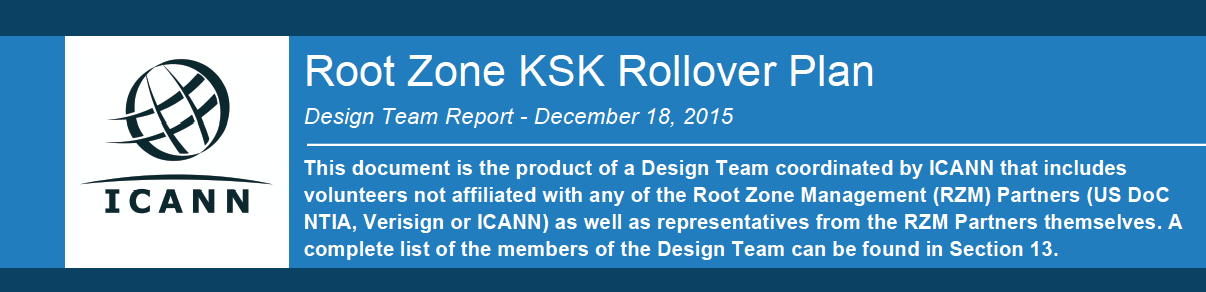 https://www.iana.org/reports/2016/root-ksk-rollover-design-20160307.pdf
Design Team Recommendations
31
Recommendations (cont)
32
Recommendations (cont)
33
Recommendations
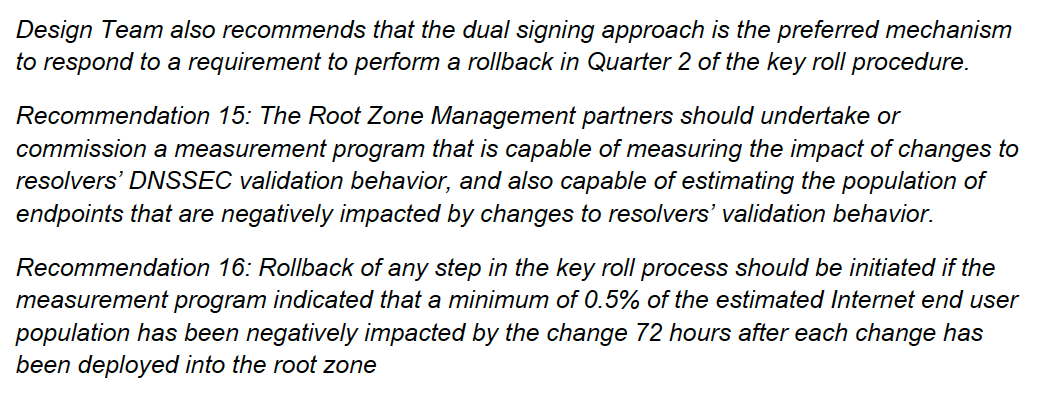 34
Recommendations (cont)
It’s already March so this proposed timetable may be a challenge to achieve
35
What can I do?
Check your recursive resolver config!
36
Good Dog!
# // recursive resolver configuration - Bind
…
managed-keys {
        . initial-key 257 3 5 "AwEAAfdqNV
          JMRMzrppU1WnNW0PWrGn4x9dPg
…
          =„; };
37
Bad Dog!
# // recursive resolver configuration - Bind
…
trusted-keys {
        . 257 3 5 "AwEAAfdqNV
          JMRMzrppU1WnNW0PWrGn4x9dPg
…
          =„; };
38
Update after the Verisign ZSK presentation …
The ZSK is planned to shift to a 2048 bit key in the second half of 2016
Its likely that the KSK roll would be delayed, to allow the ZSK key size change to be completed before embarking on the KSK roll
Signed Root DNSKEY response sizes will increase:
1 x ZSK, 1 x KSK, 1 x KSK signature: 864 octets
2 x ZSK, 1 x KSK, 1 x KSK signature: 1,139 octets
1 x ZSK , 2 x KSK, 1 x KSK signature: 1,139 octets
2 x ZSK , 2 x KSK, 1 x KSK signature: 1,414 octets
1 x ZSK , 2 x KSK, 2 x KSK signatures: 1,425 octets
39
Questions?
Comments/Discussion points - 1
Why Now?

What is the imperative to roll the key now? Could we use more time to improve preparedness for this roll? For example, could we use further time to introduce some explicit EDNS(0) signalling options in resolvers to expose RFC5011 capability?
41
Comments - 2
Measuring and Testing?

What measurements are planned to be undertaking during the key roll process? What are the threshold metrics for proceeding to the next phase? What is the threshold metric to proceed with the revocation of the old KSK?
42
Comments - 3
Algorithm Change

The report’s language around the potential for algorithm change is unclear. There appears to be a strong bias to retention of RSA as the KSK algorithm, despite evidence that ECDSA is both shorter and potentially faster to compute. Whilst the report argues for a reduced risk of large packets, it doesn’t clearly explain why larger RSA-based DNS response payloads would be preferable to smaller ECDSA DNS response payloads.
43
Comments - 4
Scheduling

The report notes as a constraint that a key roll must be aligned with existing Quarter and 10-day periods used in existing processes. This has the potential consequence of scheduling the critical change in the root zone on a weekend, or on a major public holiday. Why?
44
Comments - 5
Serialization

The report assumes a single new KSK. What are the issues of introducing 2 or even 3 new KSKs at this point?
45
Comments - 6
All together all at once?

Why do all root zones flip to use the new KSK all at the same time? 
Why is there not a period of dual sigs over the root ZSK?
Why not allow each root server to switch from old to old+new to new using a staggered timetable?
There may be perfectly sound reasons why all together all at once is a better option than staggered introduction, but report does not appear to provide any such reasons.
46